ДИКИЕ ЖИВОТНЫЕ ВЕСНОЙ
Весной происходит много изменений в жизни животных. Просыпаются звери, которые всю зиму спали. Они выходят из своих убежищ сильно похудевшими и начинают разыскивать корм.Ребята, назовите животных, которые просыпаются весной? Проверь себя на следующем слайде…
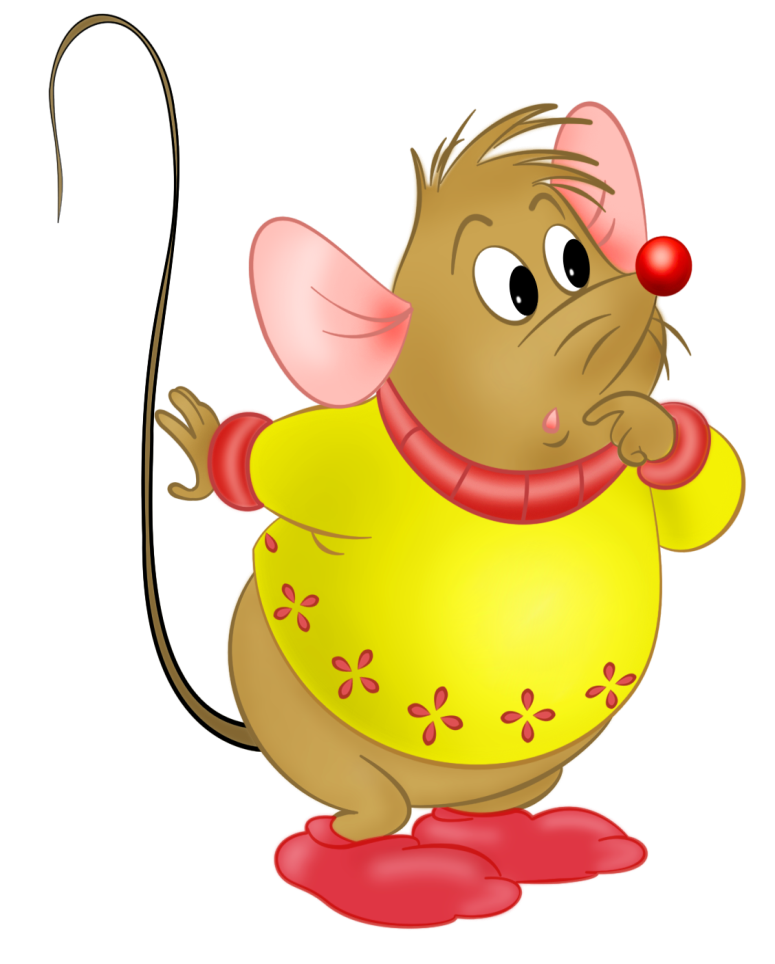 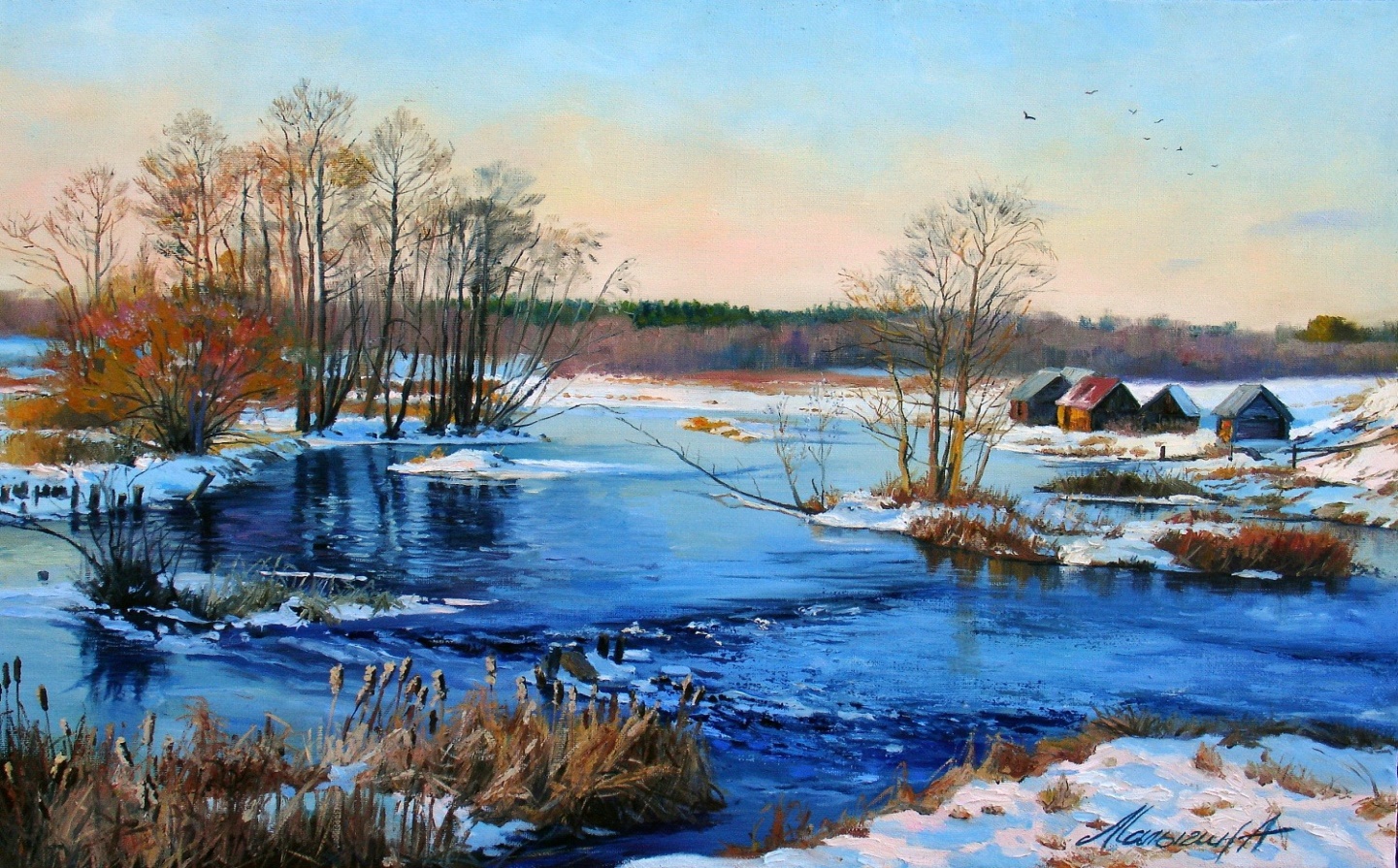 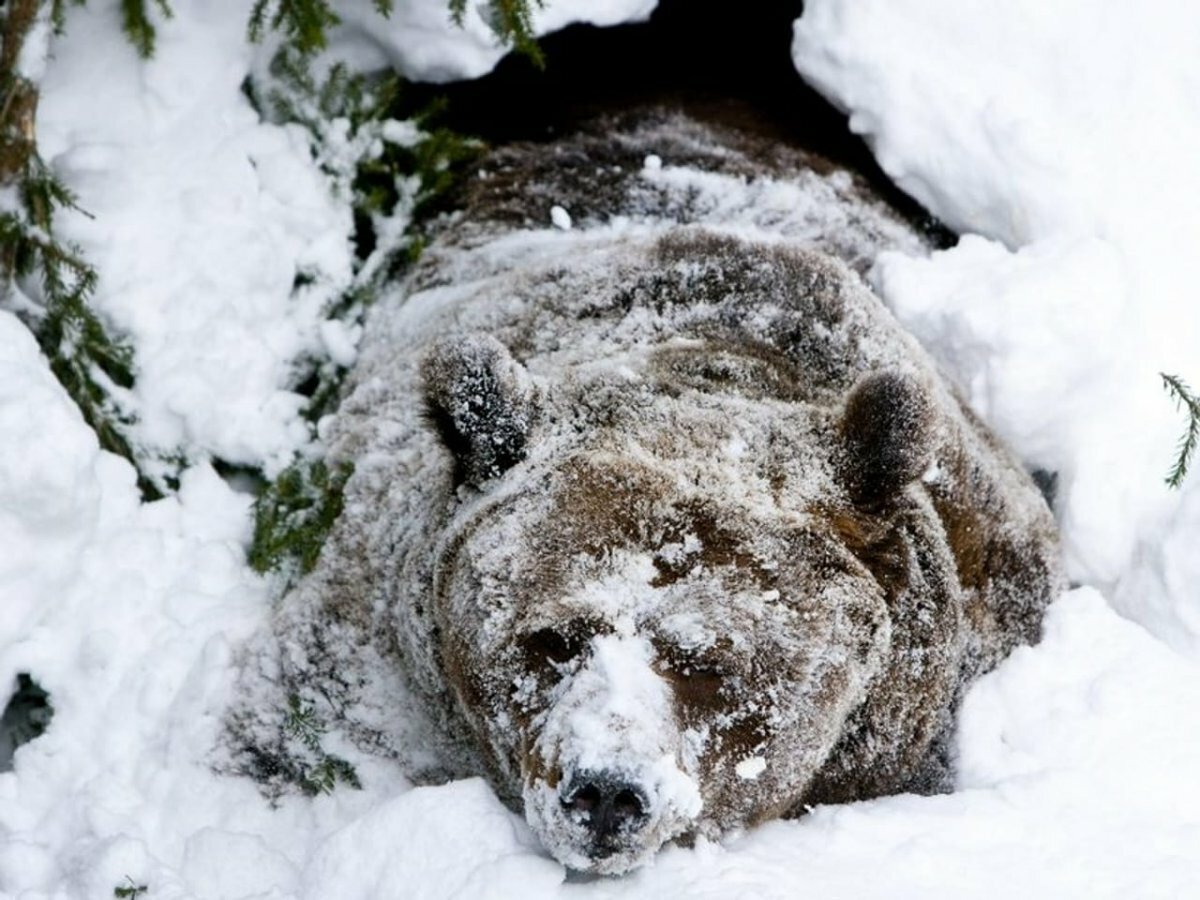 Звери греются на солнце и приводят себя в порядок. Ребята, давайте посмотрим, какие животные, как ведут себя весной?
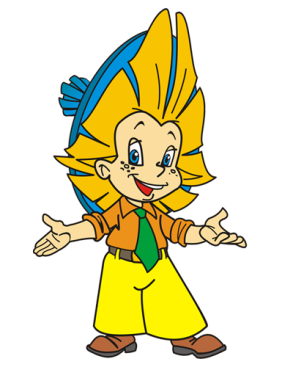 Еж просыпается и начинает искать насекомых.
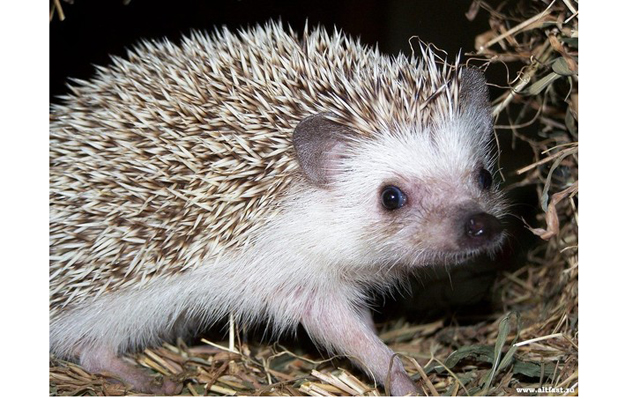 Медведь, просыпаясь, питается, в  основном, растениями и насекомыми, но иногда охотится на крупных животных, например, лося или оленя.
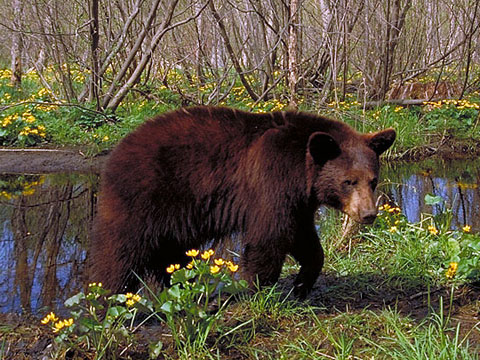 Весной звери линяют. Свою теплую шубку они меняют на легкую летнюю.
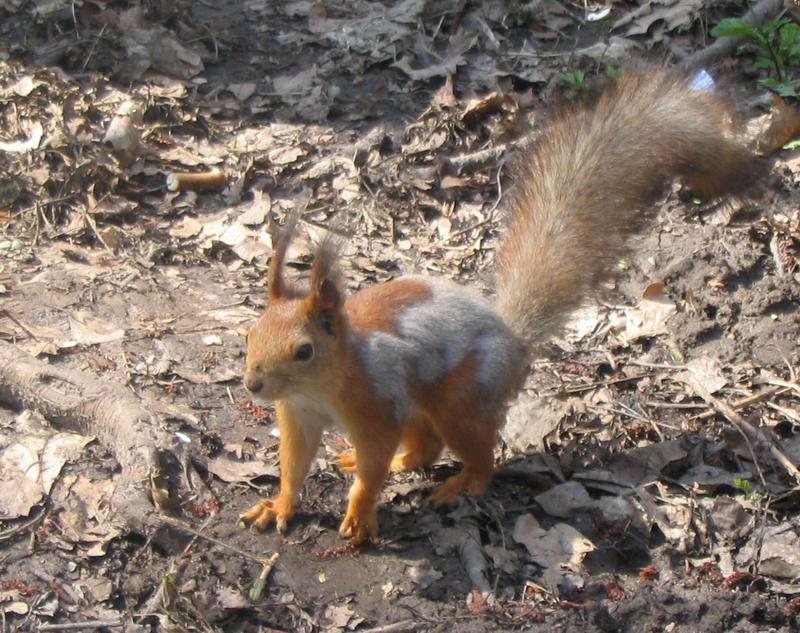 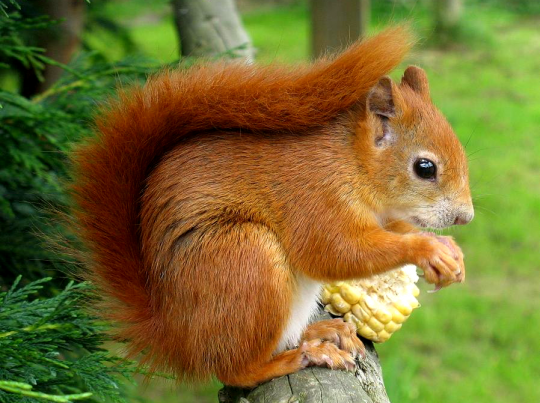 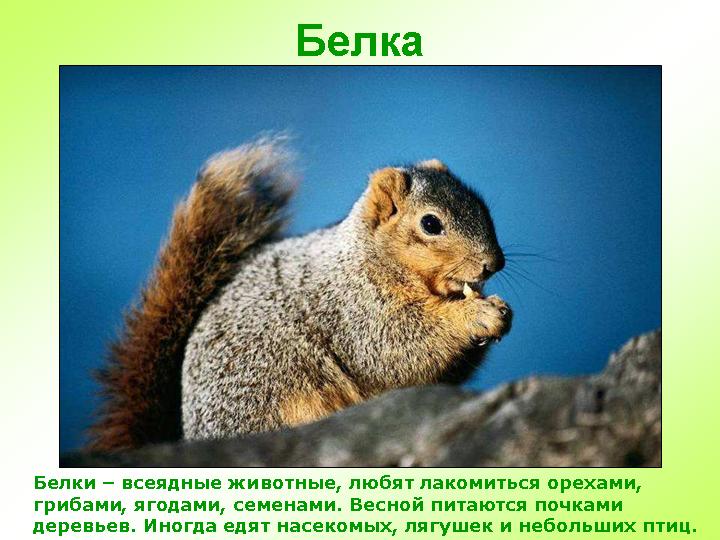 Заяц меняет окраску шерсти, чтобы быть менее заметным в весеннем лесу после таяния снега. Это помогает ему прятаться от врагов.
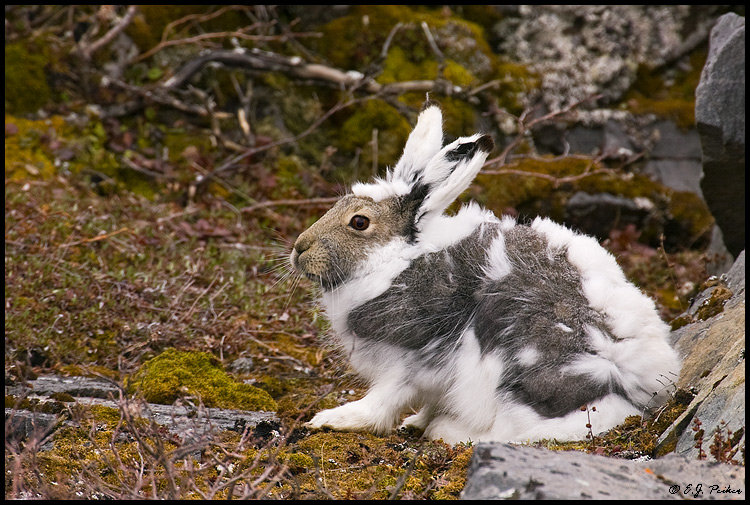 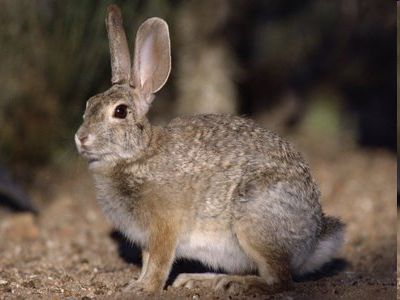 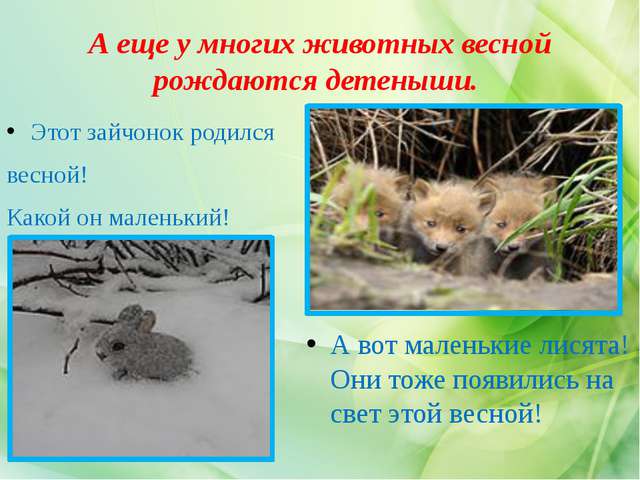 Взрослые животные заботятся о своем потомстве: кормят, защищают от врагов.
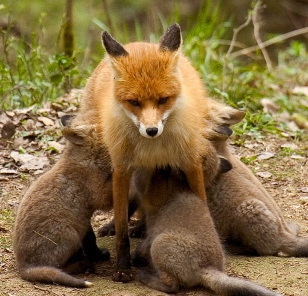 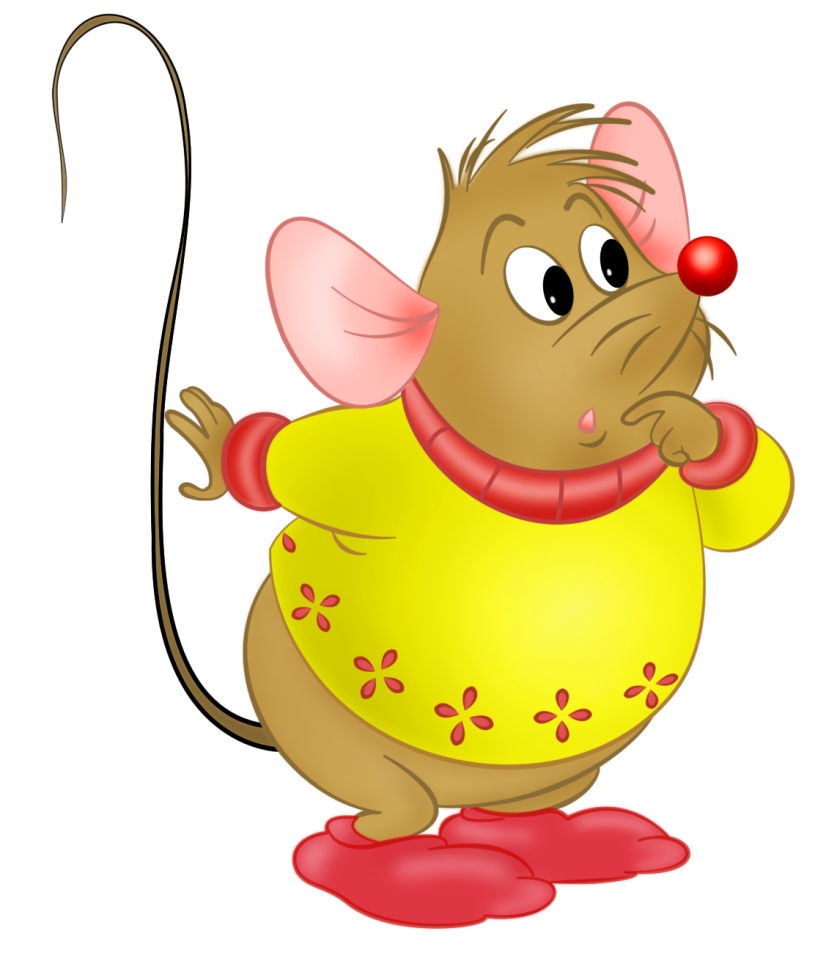 Маленькие медвежата появляются еще зимой в трескучий мороз. Они маленькие, с рукавичку, и мать их еще кормит в берлоге молоком
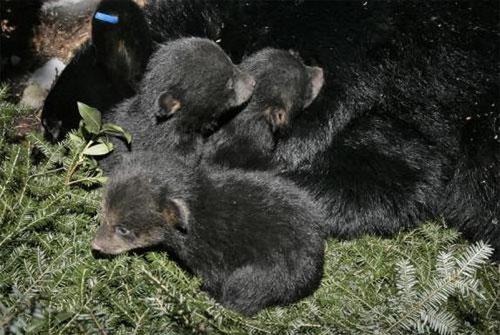 А у волчицы в логове появляются 2 – 3 волчонка.
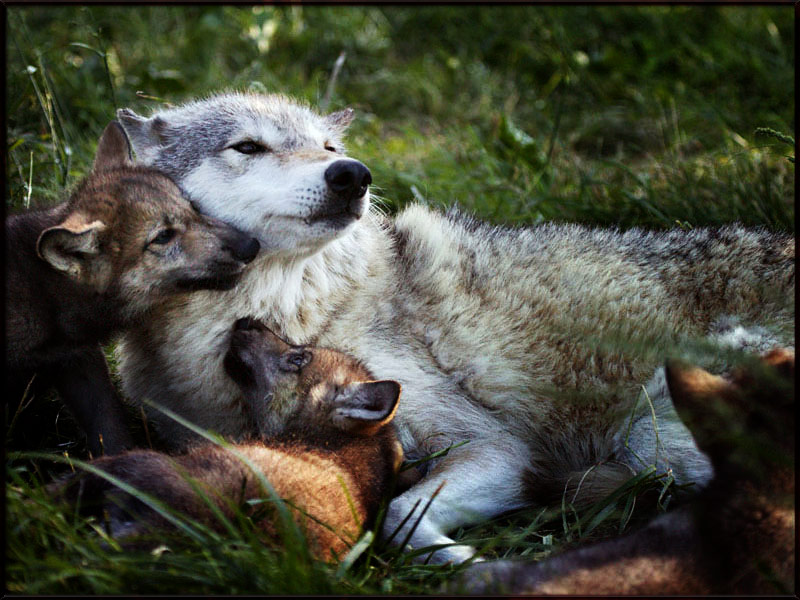 А теперь поиграем
Вы бросаете ребенку мяч и называете дикое животное, а он бросает мяч обратно и называет детенышей названного животного: у медведя – медвежата, у волка – волчата и т.д.
«Сосчитай животных» (одна лиса, две лисы ………, один заяц, два зайца………).
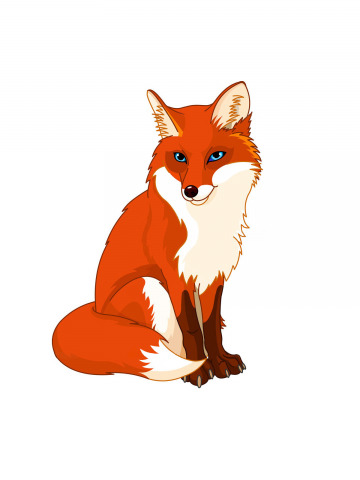 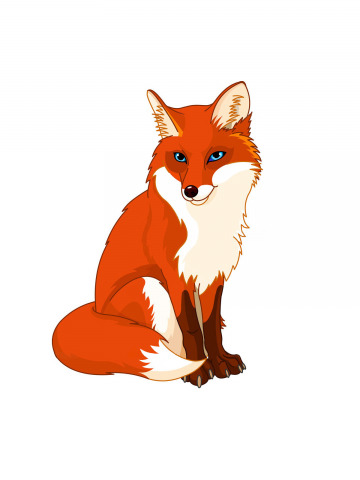 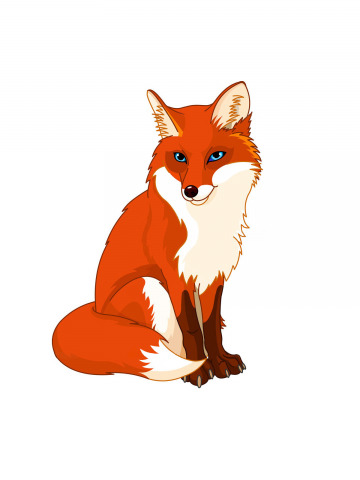 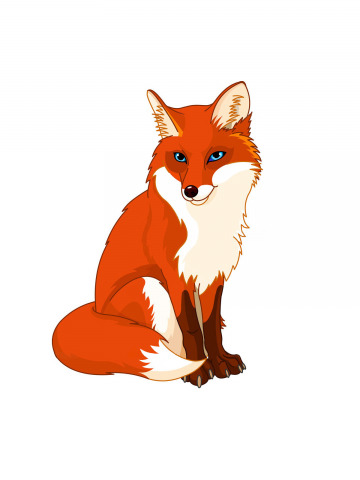 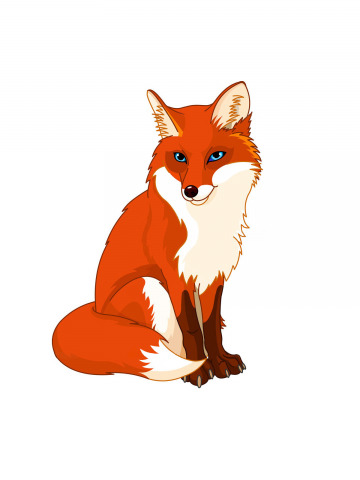 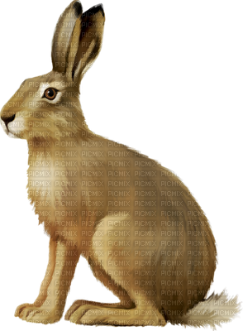 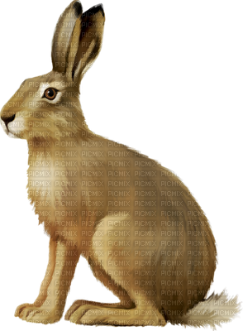 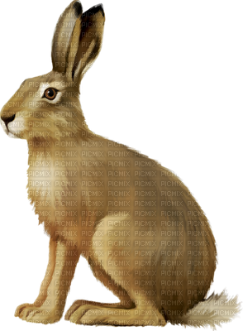 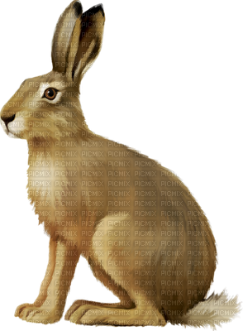 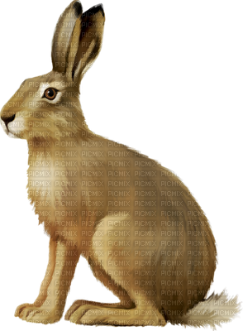 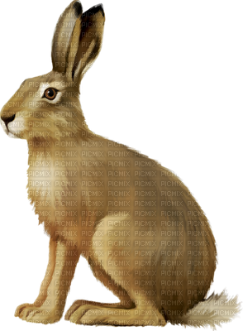 МЕДВЕДЬ
Прочитайте текст.
	Пришла весна. В лесу снег стал темнеть и таять. Вот под сосной зашевелился сугроб. Это вылез медведь из своей берлоги. Он зевнул и потянулся. Какой он худой и облезлый. Осенью медведь лег в берлогу и заснул. Шумела метель, а он крепко спал до весны.
	Пусть малыш ответит на вопросы. 
-  Рассмотри картинки к рассказу. Покажи картинки по – порядку.
Что случилось весной со снегом?
Почему зашевелился сугроб под сосной?
Как выглядел медведь после зимы?
Что он сделал осенью?
Что делал медведь зимой? 
А теперь взрослый произносит начало предложений, а ребенок заканчивает. Прочитайте текст еще раз. Предложите пересказать.
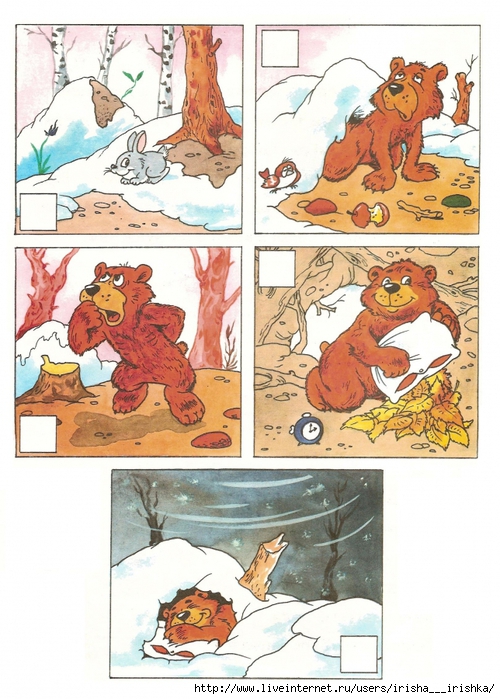